4 класс
Части речи
содержание
1
2
3
4
5
6
Имя существительное
предмет
Обозначает
кто? – одушевленное сущ.
что? – неодушевленное сущ.
Отвечает на вопросы
мужского
 женского   РОДА
 среднего
Изменяется по:
2. Бывает
единственное                                                     множественное
ЧИСЛАМ
ПАДЕЖАМ
подлежащим
дополнением
обстоятельством
3. В предложении может быть
Укажи утверждение с которым ты не согласен.
1. В русском языке пять падежей.
2. Имена существительные в именительном падеже в предложении являются подлежащим.
3. Все имена существительные изменяются по 
падежам.
Укажи имя существительное которое употребляется
только во множественном числе.
магниты
санки
обручи
фонари
Имя прилагательное
1. Обозначает
признак предмета
Отвечает на вопросы:
какой? какая? какое? какие?
2. Изменяется по:
2.
ЧИСЛАМ  единственное
                   множественное
РОДАМ    мужской 
                  женский  
                  средний
1.
3.
ПАДЕЖАМ
3. В предложении является
определением
Повторим
Укажи имена прилагательные
1)  цапля, асфальт, стена, вертолёт
2) золотой, стрелковая, стержень, шелестит
3) белый, железная, яичная, тёплое
4) отличница, чёрный, прискакал, выросла
Повторим
Укажи, как определить падеж имён 
прилагательных.
1) по первому слову в предложении
2) по глаголу в предложении
3) по падежу имени существительного,
     с которым оно связано
4) Задать вопрос к имени прилагательному
Повторим
Укажи, какой признак отсутствует у имен прилагательных
1) род
2) время
3) число
4) падеж
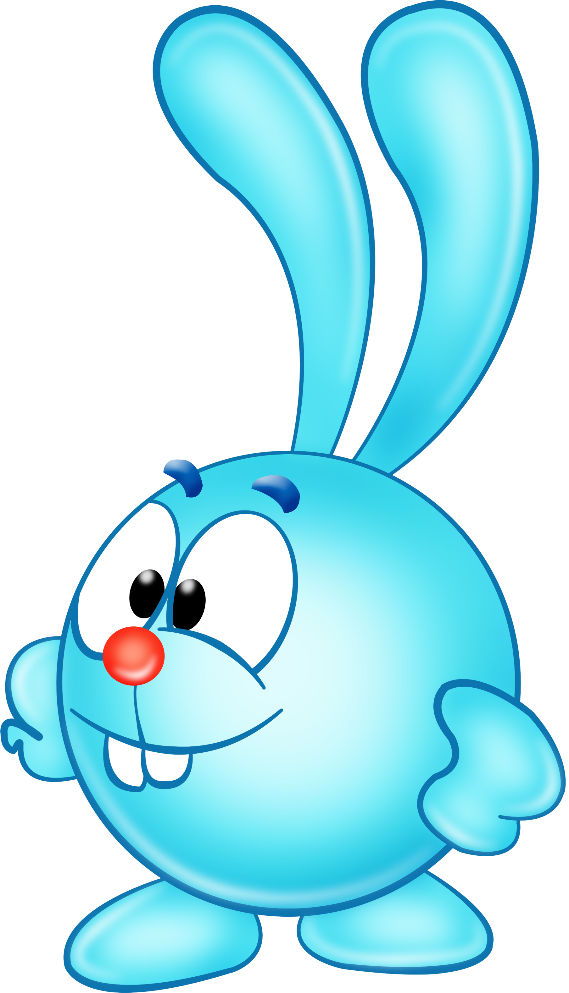 Неверный ответ
Попробуй ещё раз
назад
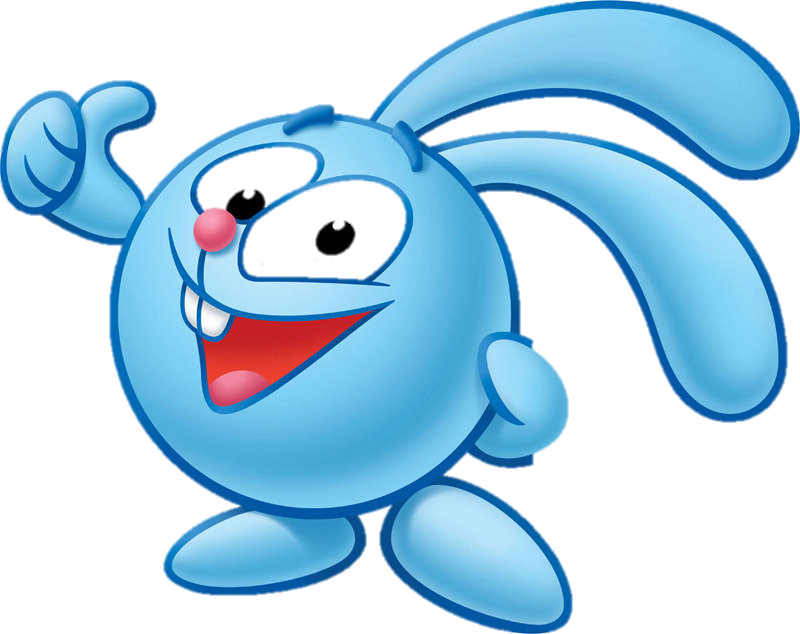 Верный ответ
Молодец!
назад
Глагол
действие предмета
1. Обозначает
что делает? что делал? что будет делать?
что сделает? что сделал? что сделает?
и другие.
Отвечает на вопросы:
2. Имеет
неопределённую форму
настоящее
будущее
по лицам
и числам
Изменяется по
временам
по лицам
и числам
прошедшее
сказуемым
3. В предложении является
Повторим
Укажи, как определить род глагола в прошедшем времени.
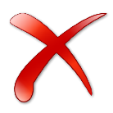 1. По роду имени прилагательного, 
которое записано рядом
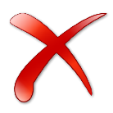 2. Установить связь слов в предложении
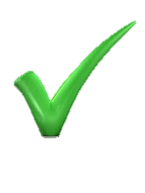 3. По окончанию глагола
4. По роду имени существительного, от которого оно 
зависит
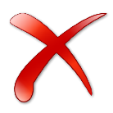 Укажи высказывания, с которыми ты согласен.
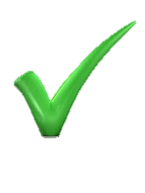 1. Глаголы изменяются по числам
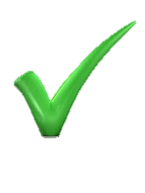 2. Глаголы изменяются по временам
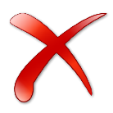 3. Глаголы изменяются по падежам
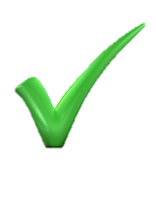 4. Глаголы имеют неопределенную форму
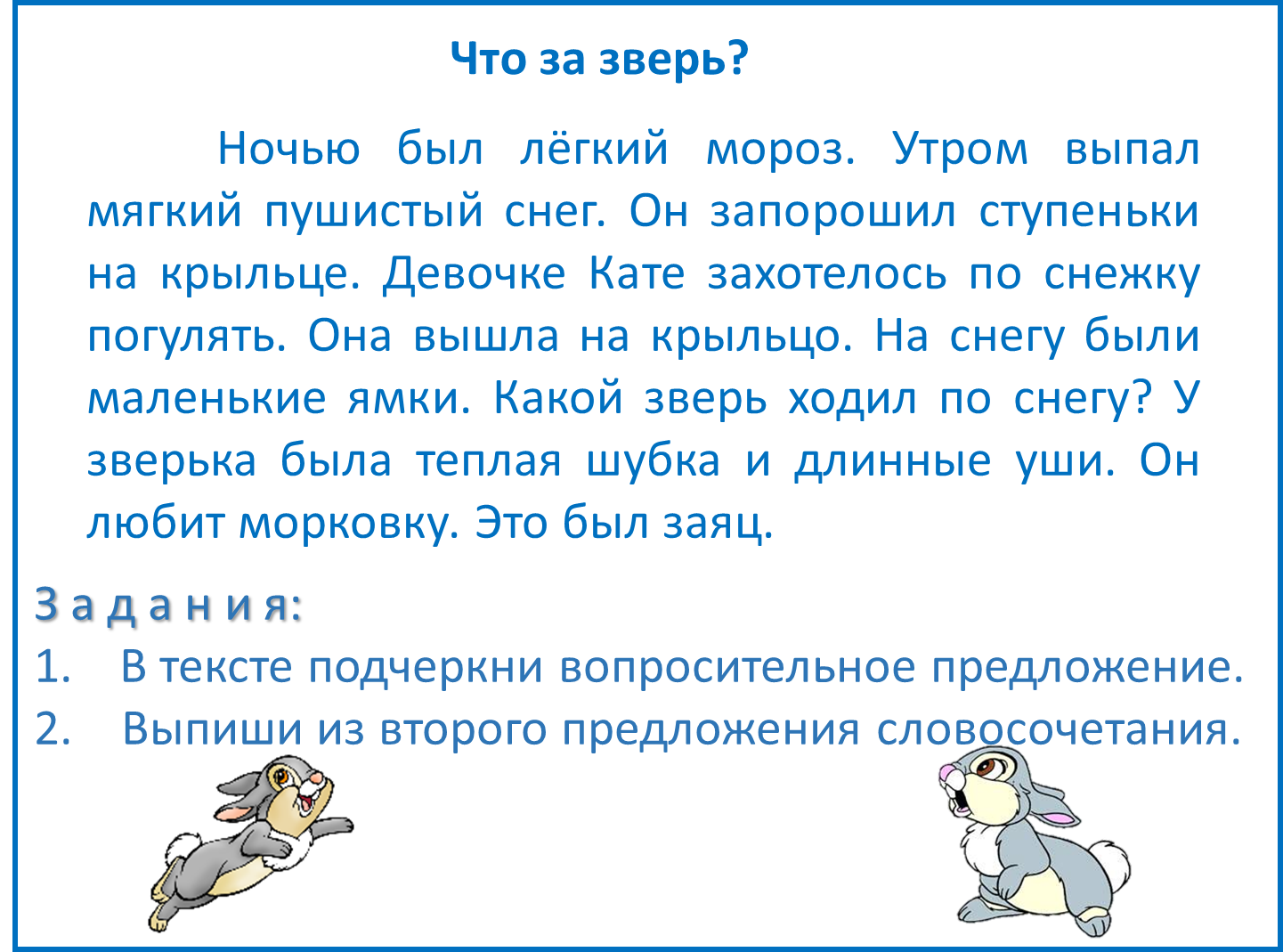 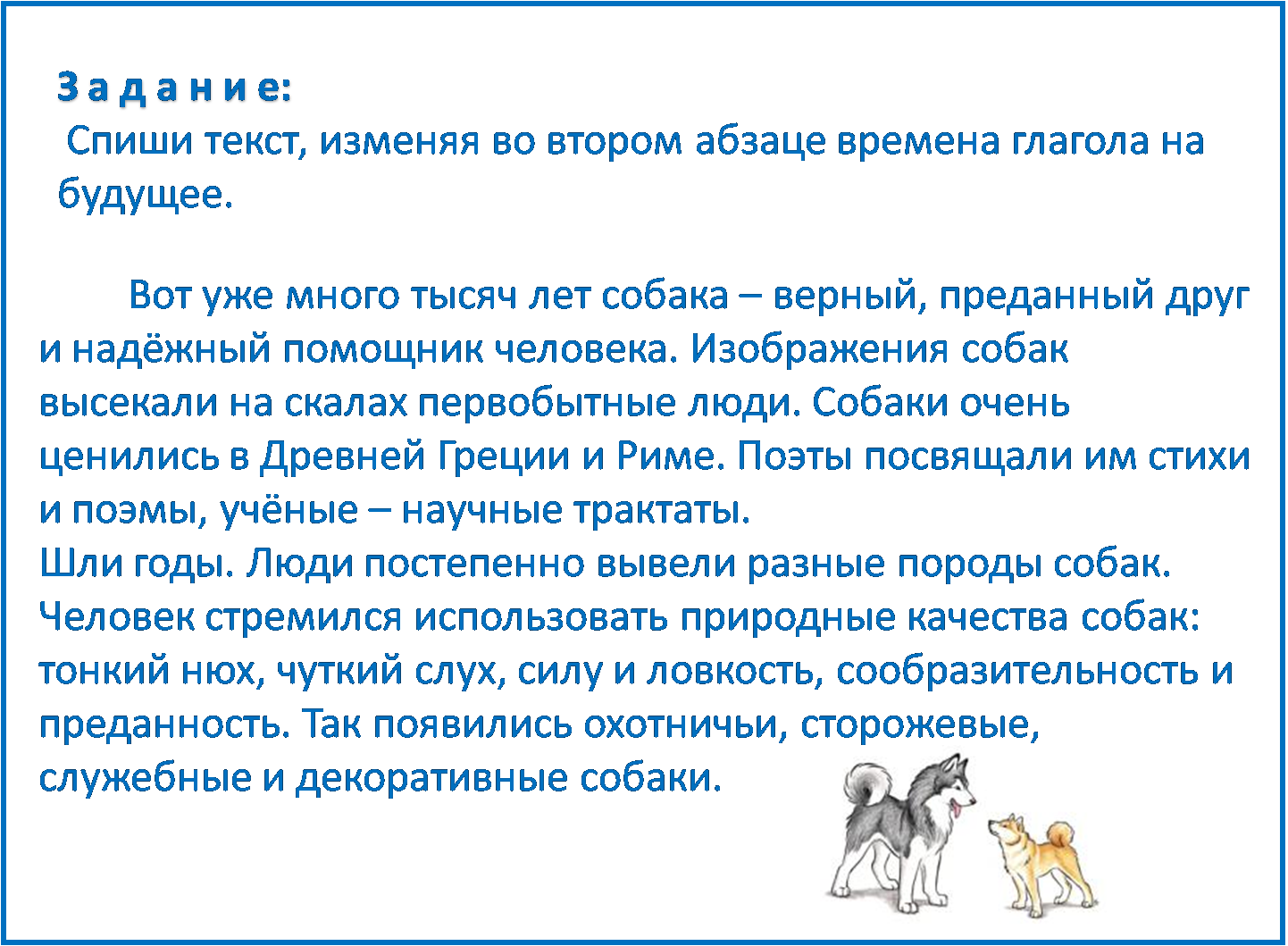 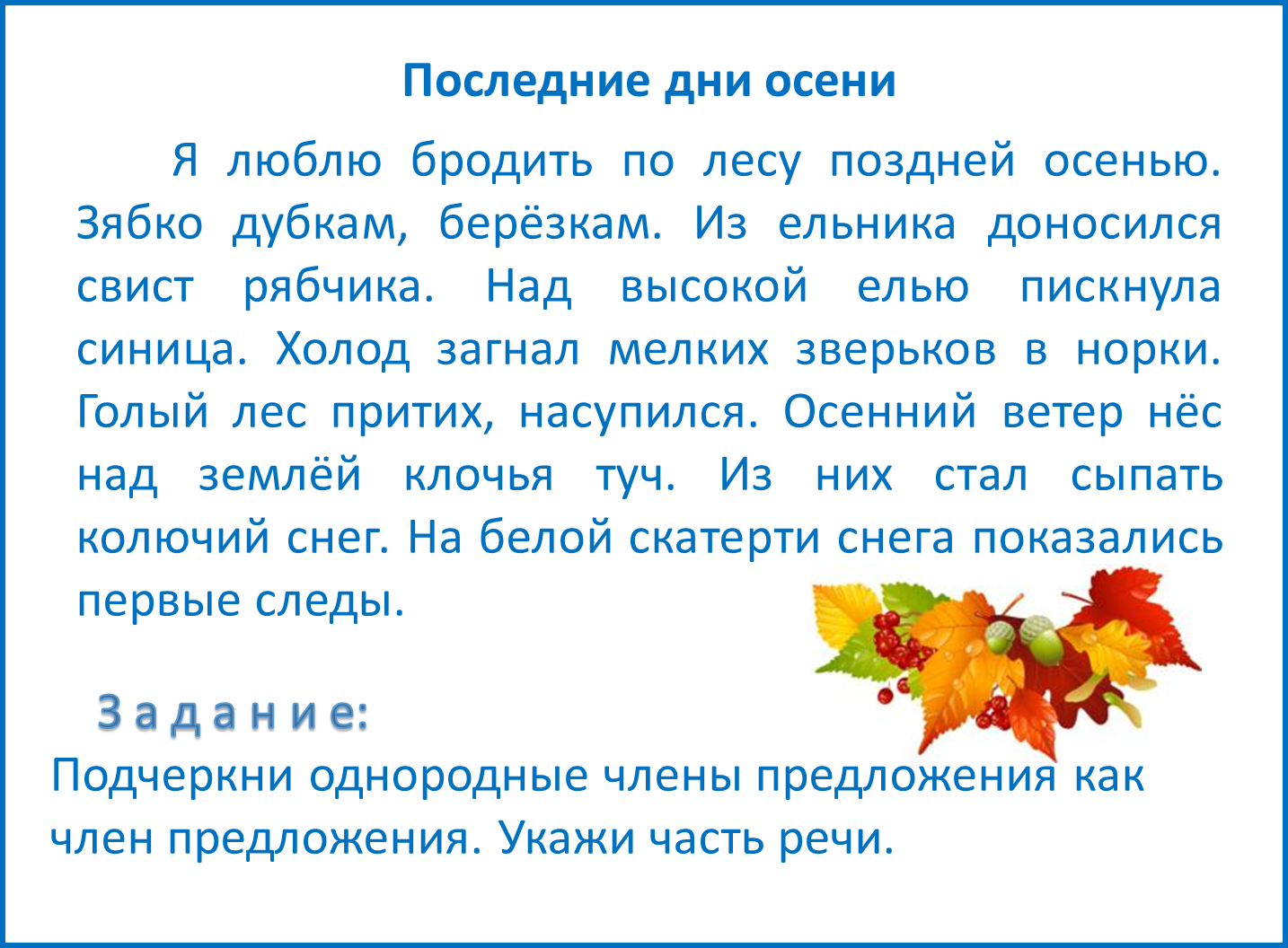 З а д а н и е:
Спиши текст, дополнив его прилагательными.
Проверь себя
Задание 2
Задание 1
Осенняя пора
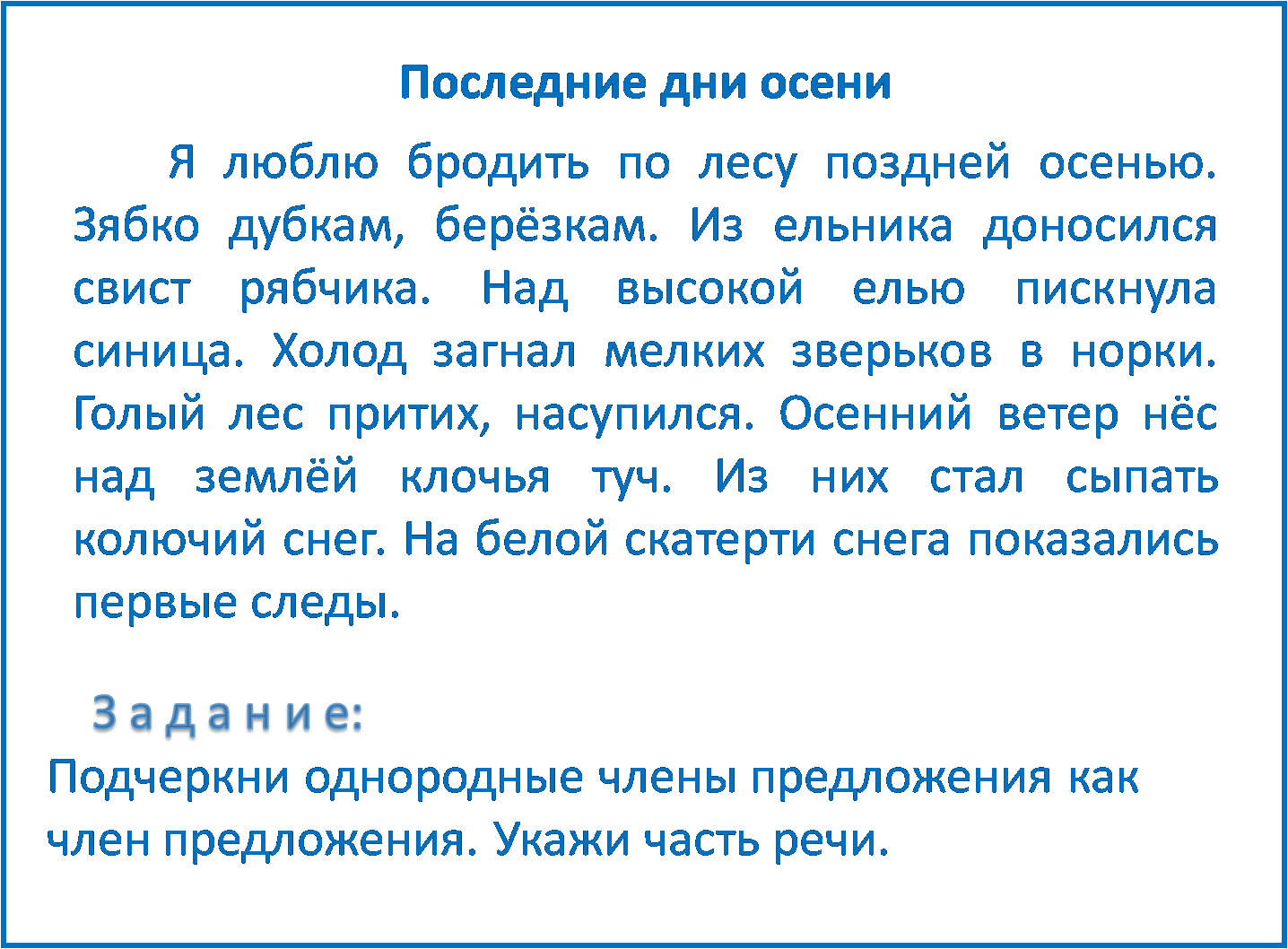 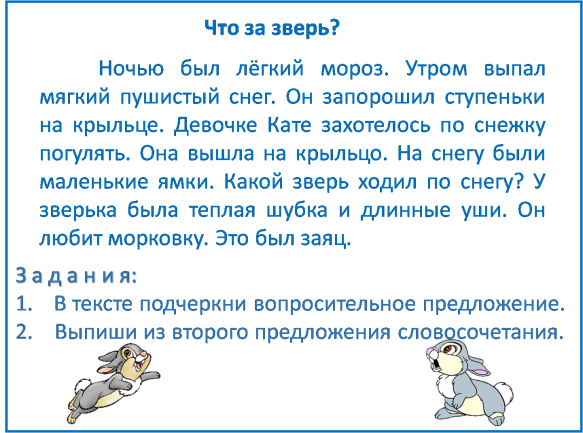 Прошло (какое?) … лето. Наступила (какая?) … осень. Загляни в (какой?) … лес. По опушкам растут грибы. Среди (какой?) … травы краснеют подосиновики. По краю ельника можно найти (какие?) … грузди, (какие?) … рыжики. (Какие?) … пни покрыты опёнками. (Какие?) … болота усыпаны (какой?) … клюквой. На поляне горят гроздья рябины. Дни стоят погожие. Небо (какое?) … и (какое?) … . На дне ручья видна каждая травинка. Умолкают птичьи голоса. В лесу тишина и покой.
Задание 3
Задание 4
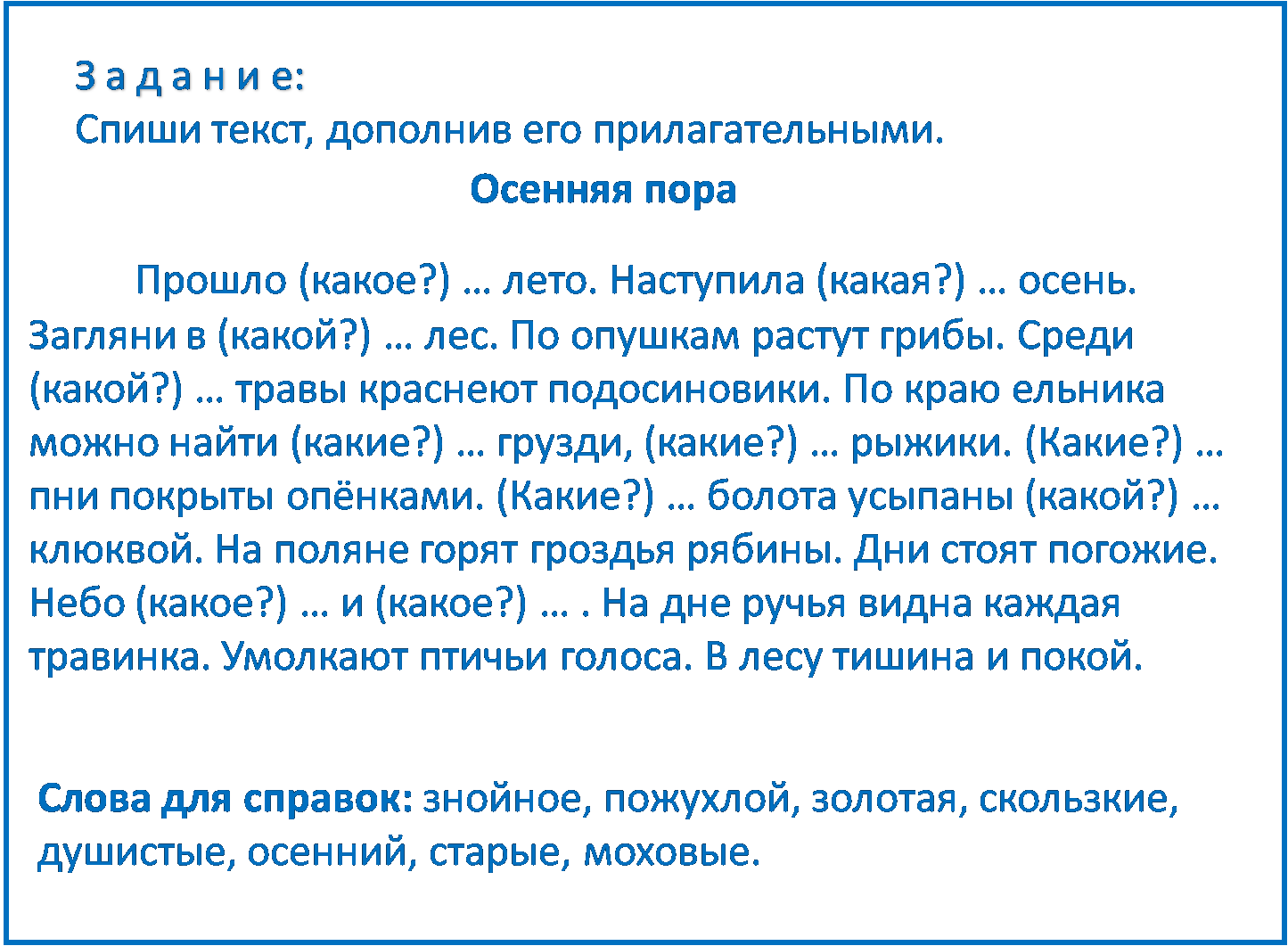 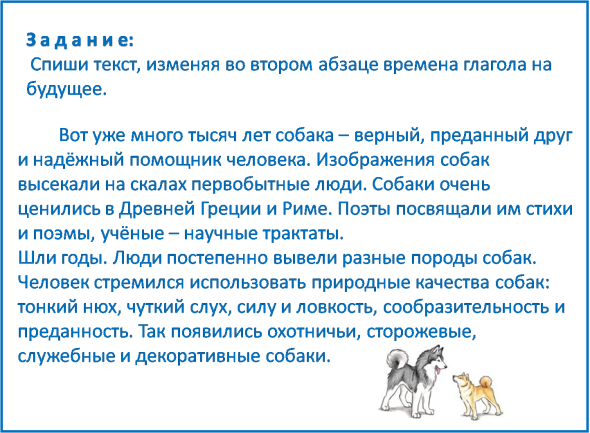 Слова для справок: знойное, пожухлой, золотая, скользкие, душистые, осенний, старые, моховые.
Ребусы
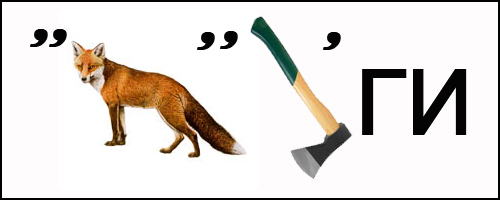 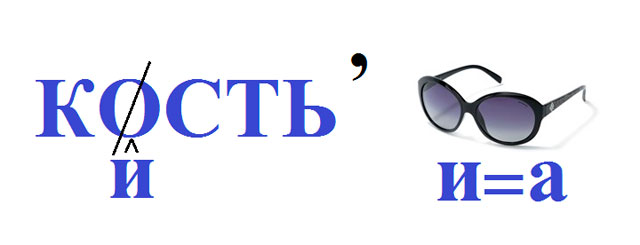 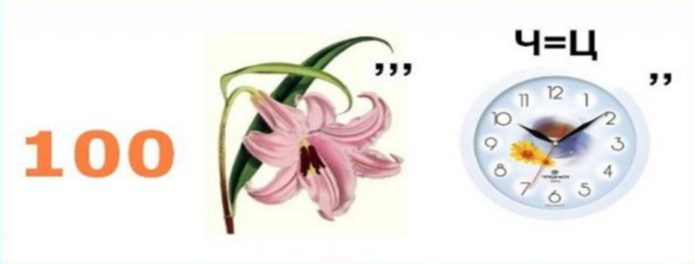 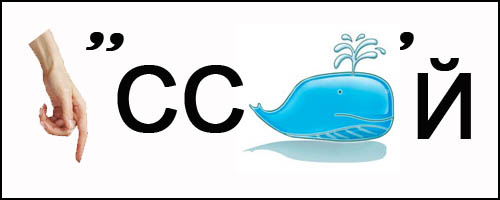 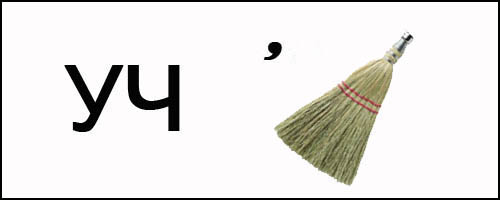 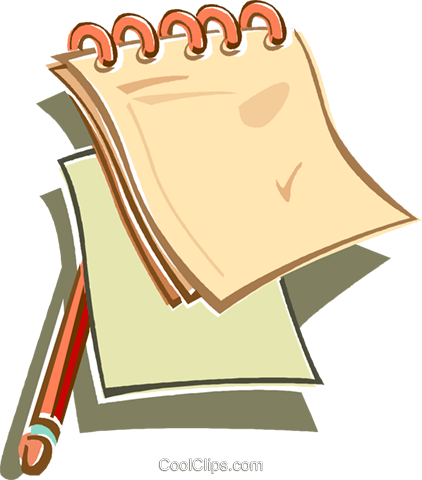 Кроссворд
д
о
о
а
р
г
1
СЛОВАРНЫЕ СЛОВА
к
е
и
л
а
и
т
о
б
б
2
а
е
я
л
л
3
д
о
р
г
о
4
х
с
о
з
й
т
в
о
я
5
к
о
и
к
в
л
т
л
е
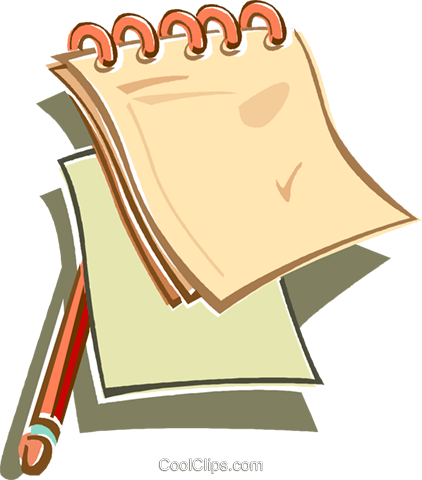 6
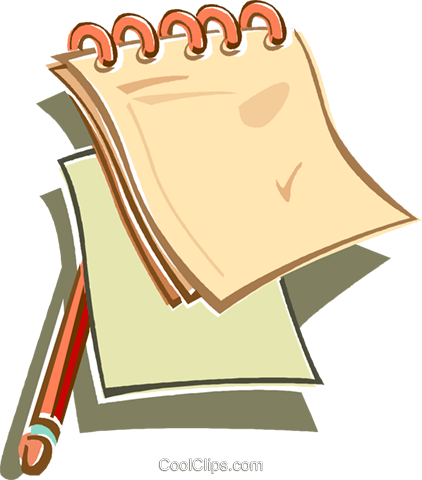 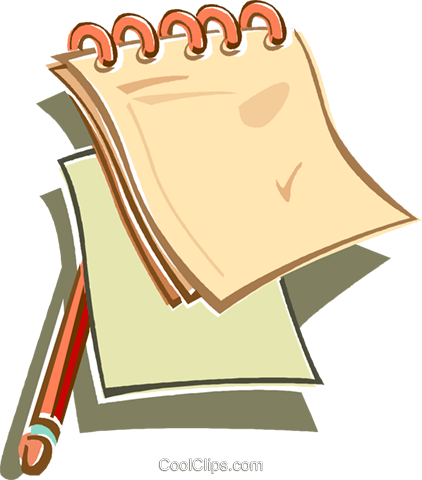 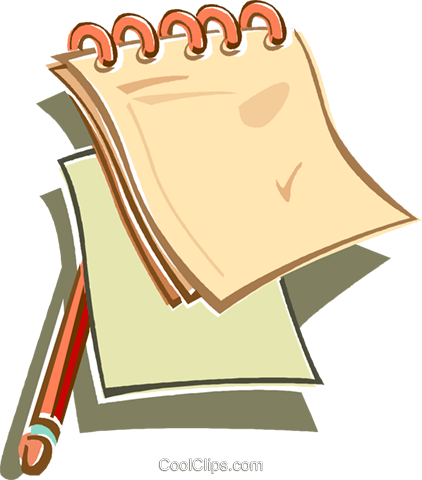 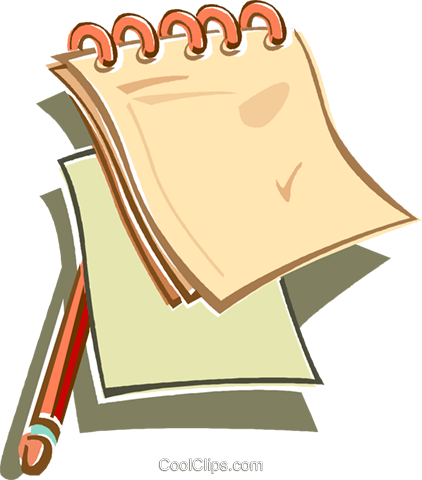 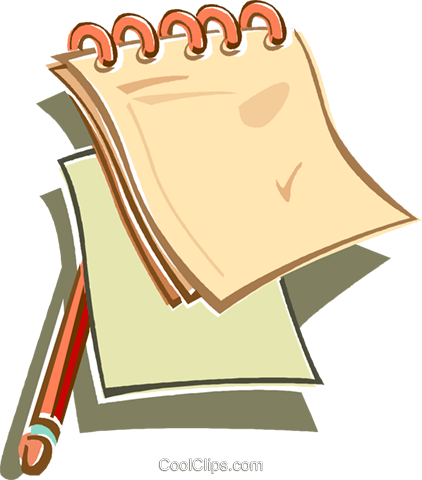 Полоса земли, предназначенная
для передвижения, 
путь сообщения.
Учреждение, собирающее и 
хранящее книги для
 общественного 
пользования
Группа лиц, объединённых
 общей работой, учёбой,
общими интересами.
Крупный населённый пункт
 административный, 
промышленный 
и культурный центр
То же, что и экономика
Дорога в (саду, в парке)
с рядами деревьев посаженных
по обеим её сторонам.
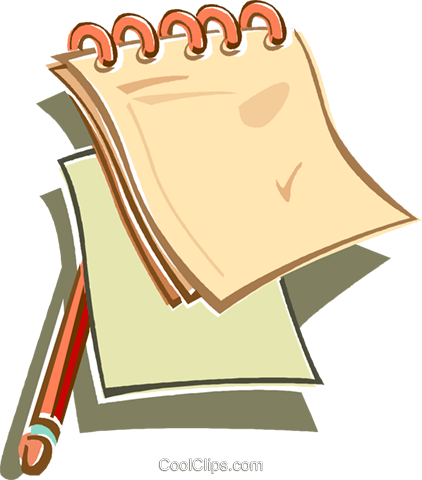 д
о
о
а
р
г
1
СЛОВАРНЫЕ СЛОВА
к
е
и
л
а
и
т
о
б
б
2
а
е
я
л
л
3
д
о
р
г
о
4
х
с
о
з
й
т
в
о
я
5
к
о
и
к
в
л
т
л
е
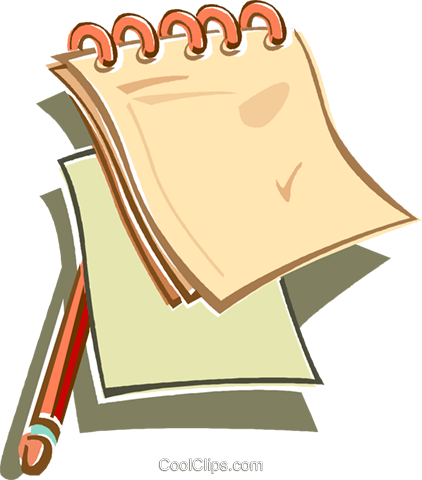 6
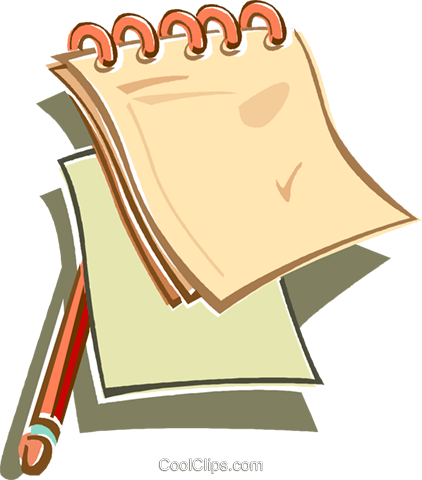 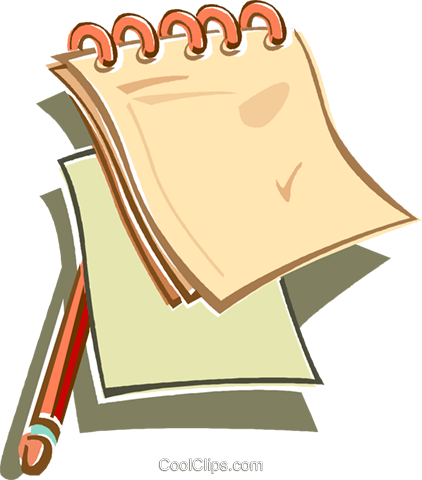 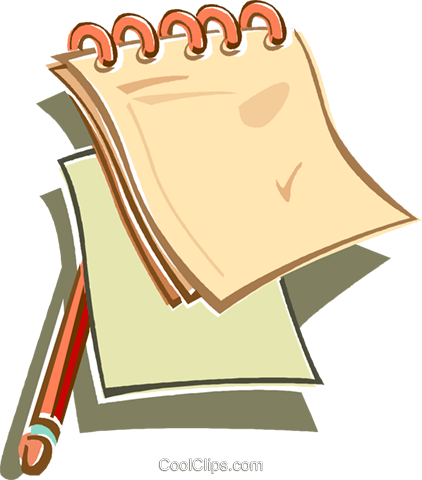 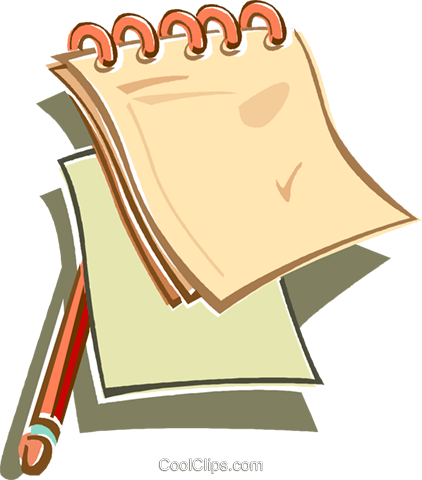 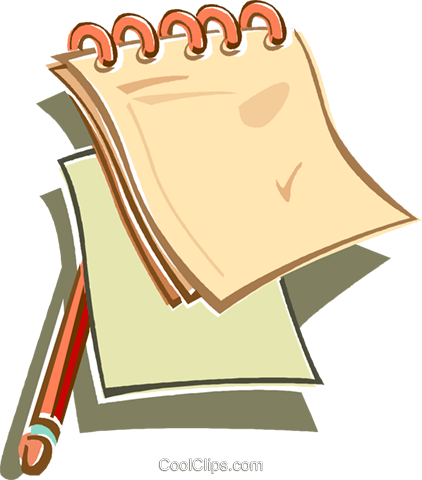 Полоса земли, предназначенная
для передвижения, 
путь сообщения.
Учреждение, собирающее и 
хранящее книги для
 общественного 
пользования
Группа лиц, объединённых
 общей работой, учёбой,
общими интересами.
Крупный населённый пункт
 административный, 
промышленный 
и культурный центр
То же, что и экономика
Дорога в (саду, в парке)
с рядами деревьев посаженных
по обеим её сторонам.
Информационные источники
Слайд 1: фон
Слайды 2-15: фон
Слайд 9: картинка Крош1
Слайд 10: картинка Крош2
Слайд 12: картинка «крестик»
                   картинка «галочка»
картинка заяц 2,
картинка заяц 1,
Слайд 13: картинка собаки,
Слайд 14: ребус 1
картинка листья
ребус 2
ребус 3
ребус 4
Слайд 15,16: картинка «книги»
[Speaker Notes: http://freeppt.ru/FonyAr/Lineyka.rar]